MAŁY EKOLOG
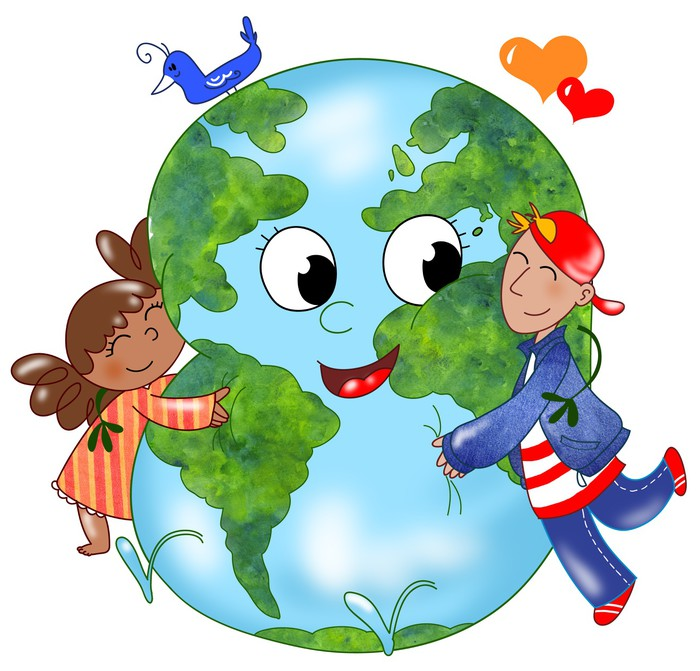 - czyli jak możesz dbać o naszą planetę ?
Sadź rośliny – ich liście produkują tlen
Wychodząc gaś światło
Używaj toreb materiałowych zamiast plastikowych, jednorazowych
Sadź kwiaty – są pożywieniem dla pszczół
Wybieraj jazdę rowerem zamiast samochodem
Częściej używaj ścierek materiałowych, które można uprać
Twórz zabawki z niczego!
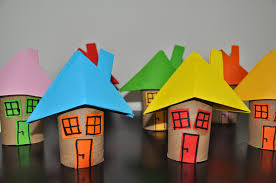 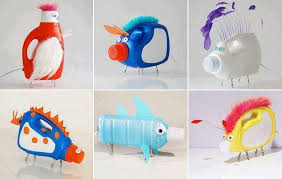 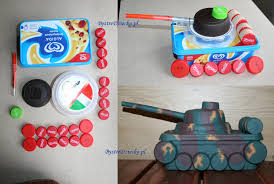 Papier powstaje z drzew – jeśli bierzesz kartkę zużyj jej obydwie strony
Zakręcaj wodę – lej jej tyle ile potrzebujesz
Segreguj śmieci – niektóre mogą być znów użyte po przetworzeniu
ZIEMIA TO NASZ DOM
DBAJMY O NIEGO RAZEM !